Predicting h-index

Daniel Acuna, Stefano Allesinam and
 Konrad Kording

 Nature 489:201–202 (13 September 2012)

Tea talk
September 13, 2013
It would be really nice to have an objective measure of
research quality.

Because then it would be easy to judge you (without having
to figure out what you actually do).

Proposals:

   - number of papers (or papers/year)
   - number of citations (or citations/paper)
   - average value of (citations  impact factor)
   - h-index
   - and a lot more
Why don’t we just count papers or citations?

Counting papers: doesn’t control for quality.

One might think about weighting paper by journal impact
factors, but high profile journals tend to not control for
quality.

Counting citations is better, but it also has problems.
A couple of scenarios.
10,000 citations
one-hit wonder
number of citations
papers ordered by citation number
large number of citations
large number of citations/paper
A couple of scenarios.
many-hit non-wonder
number of citations
1,000 papers
papers ordered by citation number
large number of citations
small number of citations/paper
A couple of scenarios.
normal, productive scientist
number of citations
papers ordered by citation number
reasonably large number of citations
reasonably small number of citations/paper
A couple of scenarios.
number of citations
h-index
papers ordered by citation number
Jorg Hirsch (PNAS 102: 16569-16572 2005)

number of papers, h, with at least h citations
(maximized over h)
A couple of scenarios.
normal, productive scientist
h-index is reasonably large
number of citations
h-index
papers ordered by citation number
A couple of scenarios.
10,000 citations
one-hit wonder
h-index is small
number of citations
h-index
papers ordered by citation number
A couple of scenarios.
many-hit non-wonder
h-index is small
number of citations
1,000 papers
h-index
papers ordered by citation number
n2
n1/2
number of citations
h-index
papers ordered by citation number
Although it’s not a bad index, the h-index is far from perfect:
It doesn’t count for author contribution.
It doesn’t take into account self-citations.
It is just one of many possible metrics.
There is probably no good single objective metric.
We’re going to ignore all that and just see if
we can predict the h-index.

Prediction is important, because what we care
about is future productivity.

Never mind that the h-index and future productivity
might not be related …
The first question: can h predict itself?

Yes, at least for physics:
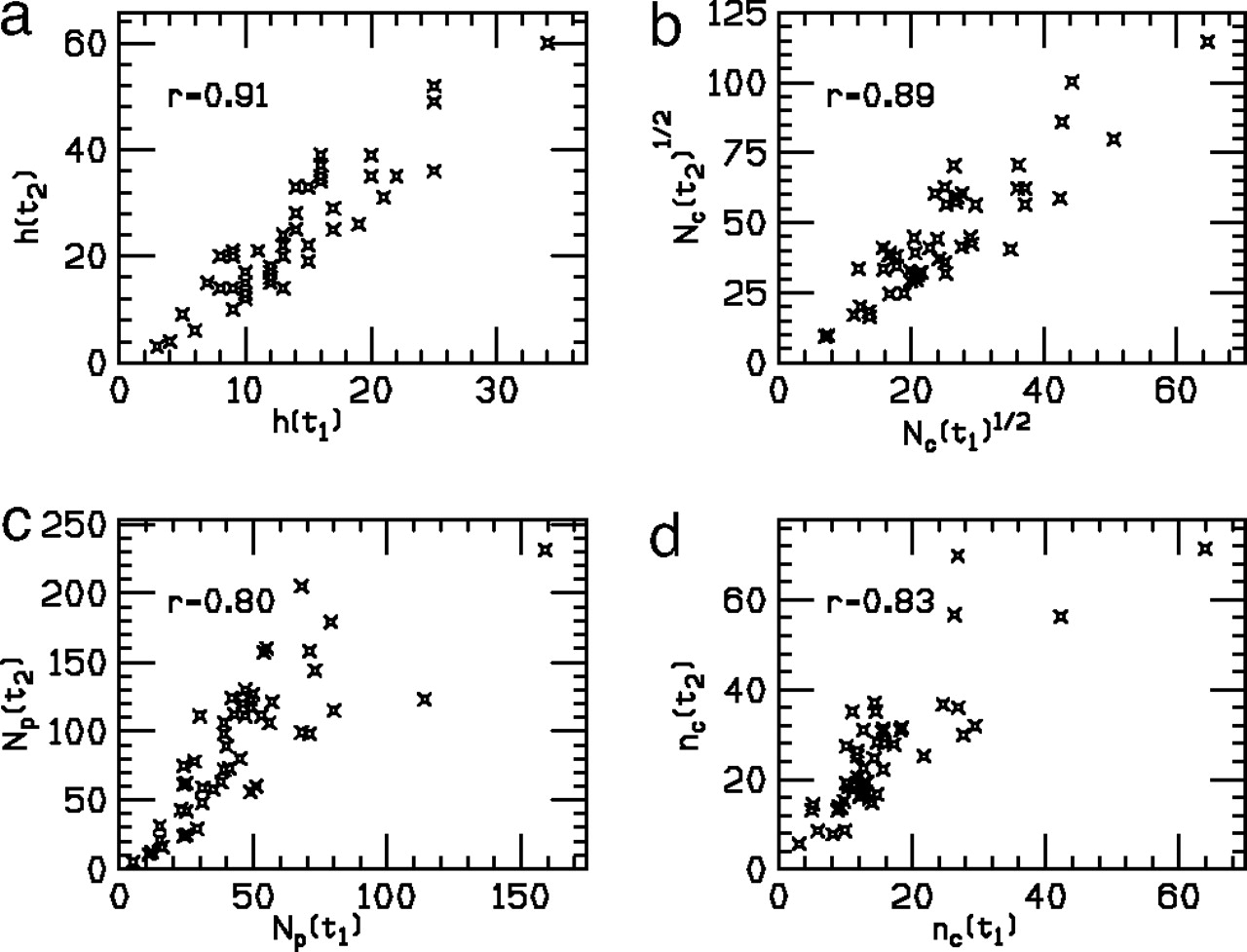 12 years later
Database of physicists:
Physical Review B: Condensed Matter and Materials Physics

Hirsch, PNAS 104:19193–19198 (2007)
[Speaker Notes: Predictive power of each indicator at time t1 = 12 yr for the value of the same indicator at time t2 = 24 yr for sample PRB80.]
But it’s not such a good predictor for neuroscience
physics
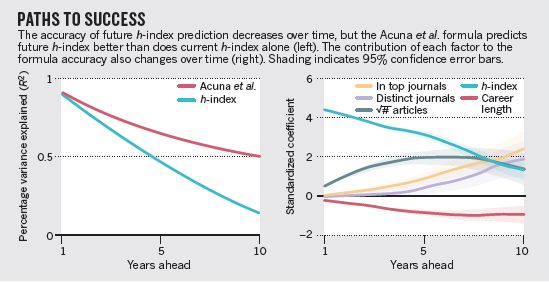 Acuna et al. wanted to get a better prediction of
future h-index.

   “To construct a formula to predict future h-index,
     we assembled a large data set and analysed it
     using machine-learning techniques.”

large data set:			  3085 neuroscientists
machine-learning techniques:	  linear regression
					  with elastic net
					  regularization
minimized
n
2
i=1 (hi - xi)2 + ((1-) ||||2/2 + ||1)
1
2n
with respect to 
i labels scientist
x = set of features
 = 0.2
 chosen using cross-validation
features (x):
number of articles in top journals: Nature, Science, Nature Neuroscience, PNAS, Neuron
number of articles in theoretical journals
number of years in a postdoctoral position
number of years in graduate school
number of articles with a adviser is a co-author
number of R-type grants
total current yearly cost
h-index divided by career length 
mean h-index divided by career length of PhD supervisor
proportion of articles as last author
proportion of articles as first author
total number of citations
total number of articles
average number of co-authors per article
total number of journals
average number of citations per article
number of year since publishing first article
current h-index
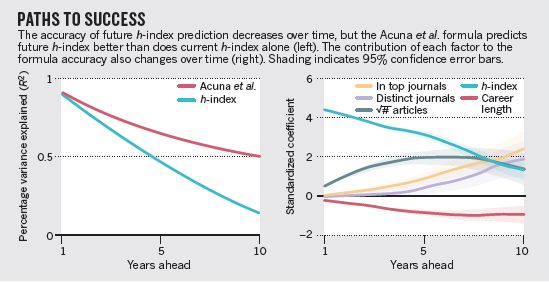 approximate formulae:


h+1   = 0.76 + 0.97h + 0.37n1/2 – 0.07y + 0.02d + 0.03q	R2=0.92
h+5   = 4.00 + 1.58h + 0.86n1/2 – 0.07y + 0.06d + 0.20q	R2=0.67
h+10 = 8.73 + 1.33h + 0.48n1/2 – 0.07y + 0.52d + 0.82q	R2=0.48


n: number of articles written
h: current h-index
y: years since publishing first article
d: number of distinct journals
q: number of articles in high profile journals:
    Nature, Science, Nature Neuroscience, PNAS and Neuron
full model:

http://klab.smpp.northwestern.edu/h-index.html
my neuroscience h-index
55
Richard
Feynman
45
35
h-index
25
15
2006
2010
2015
2020
2024
year
I have one issue and one comment
Issue:

Did they try

   h(t) = h0 + h(t0) + (t – t0)?

In principle yes, because they seem to have done a different regression for each future time period.

But Hirsch found that h-index tended to increase linearly.
h index vs. time (left scale) and total number of citations (Nc) vs. time (right scale) for E. Witten (theorist) (a) and M. Cardona (experimentalist) (b).
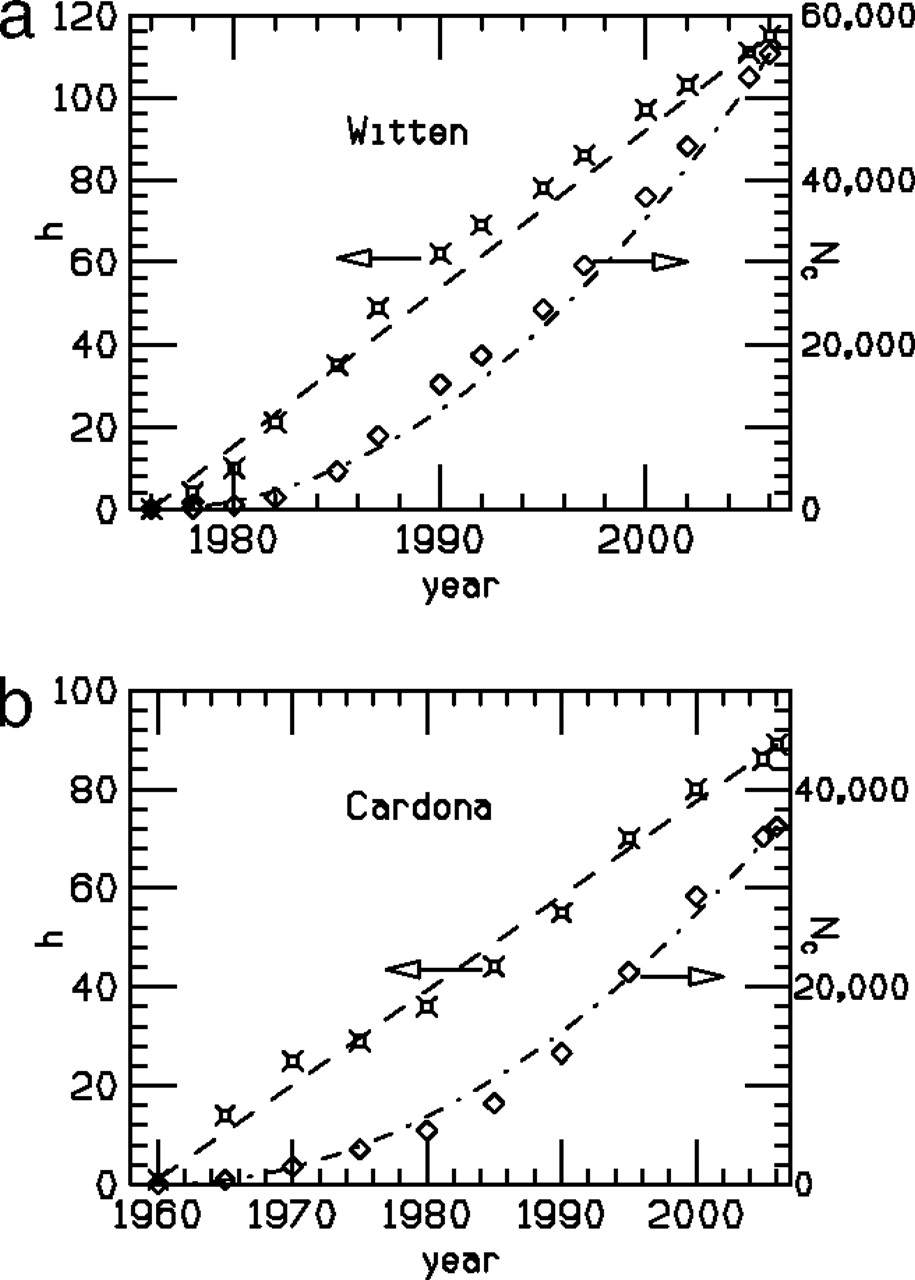 [Speaker Notes: h index vs. time (left scale) and total number of citations (Nc) vs. time (right scale) for E. Witten (theorist) (a) and M. Cardona (experimentalist) (b). The dashed and dash-dotted lines show linear and quadratic fits to the h index and Nc, respectively.]
Issue:

Did they try

   h(t) = h0 + h(t0) + (t – t0)?

In principle yes, because they seem to have done a different regression for each future time period.

But Hirsch found that h-index tended to increase linearly.

And he found R2 = 0.8 12 years in the future (versus about 0.2).
The first question: can h predict itself?

Yes, at least for physics:
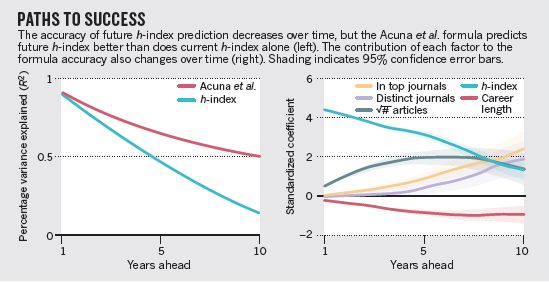 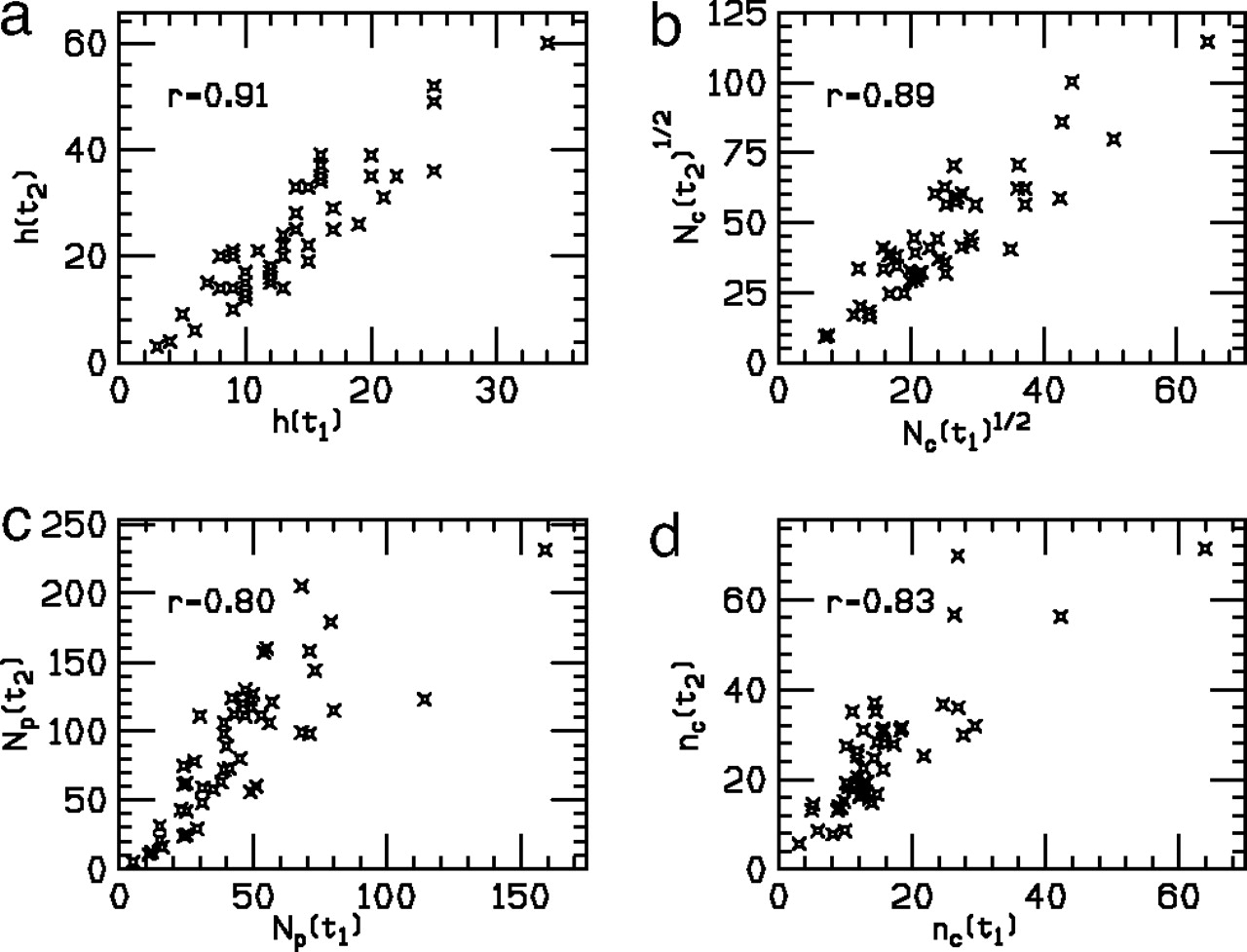 12 years later
Database of physicists:
Physical Review B: Condensed Matter and Materials Physics

PNAS 104:19193–19198 (2007)
[Speaker Notes: Predictive power of each indicator at time t1 = 12 yr for the value of the same indicator at time t2 = 24 yr for sample PRB80.]
Issue:

Did they try

   h(t) = h0 + h(t0) + (t – t0)?

In principle yes, because they seem to have done a different regression for each future time period.

But Hirsch found that h-index tended to increase linearly.

And he found R2 = 0.8 out to 12 years (versus about 0.2).

Maybe physicists and neuroscientists are different?
Comment:

h+1   = 0.76 + 0.97h + 0.37n1/2 – 0.07y + 0.02d + 0.03q	R2=0.92
h+5   = 4.00 + 1.58h + 0.86n1/2 – 0.07y + 0.06d + 0.02q	R2=0.67
h+10 = 8.73 + 1.33h + 0.48n1/2 – 0.07y + 0.52d + 0.08q	R2=0.48

Why 1/2 power?

Assume number of citations, nc, is drawn from a distribution,

	p(nc)

Then,

	h = n  dnc p(nc)
number of papers
with at least h citations

h

h = n  dnc p(nc)
h
what does this imply?

suppose that for large nc,  p(nc) ~ 1/nc

=> h ~ n h1-k

=> h ~ n1/k

total p(nc), experimental high-energy physicists: k=2.8.

2=2.8 for small 2.8!
k